The Big Impact of Brief Encounters
Jo Chambers
Patient Rep
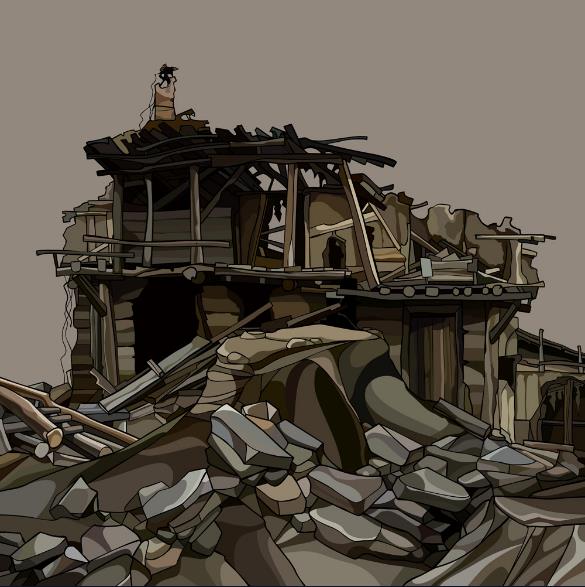 Success!!!
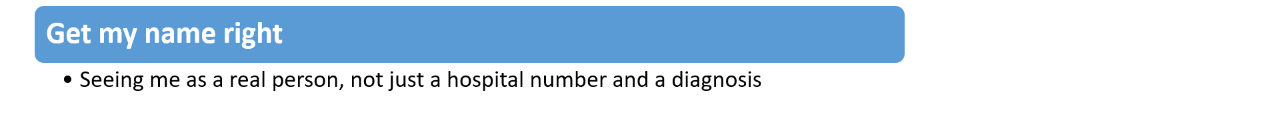 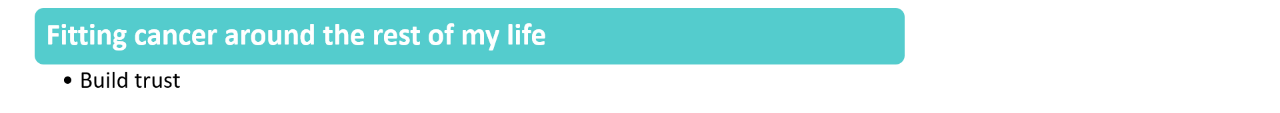 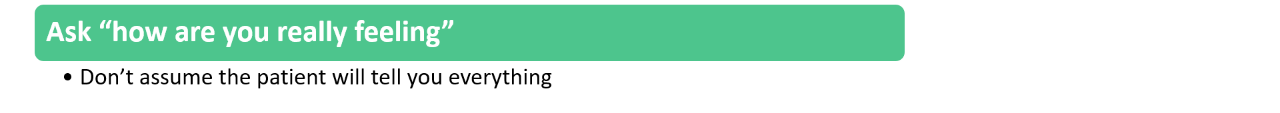 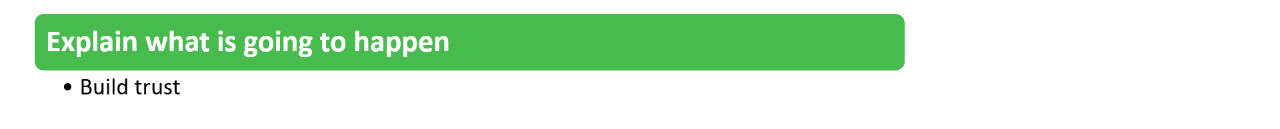 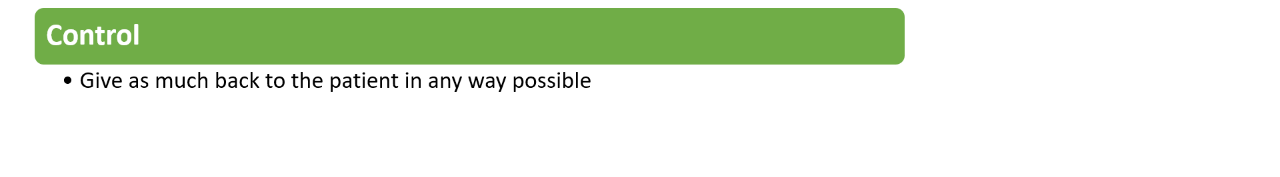 It’s not just about getting chemo into people or operating on people.
The small things matter – they take very little time but they have a big impact.